«Путешествие в мир старого сказочника»(По творчеству К.И. Чуковского)
Работу выполнили :Воспитанник: Амелин Егор (6 лет)                                                                                                Руководитель: Гитман Анна Николаевна,                                                                                                              воспитатель МОУ- СОШ№4 г. Маркса                                                                       структурного подразделения МДОУ- детского сада № 10
«Для ребенка отвратительны сказки и песни с печальным концом. …Ведь счастье для детей – норма жизни, естественное состояние души…»К.И.Чуковский
Актуальность: Современное общество в меру своей занятости читает всё меньше. Взрослые не придают особого значения чтению детских книг, оказывающих большое влияние на воспитание ребёнка.
Интерес к чтению книг заменяется просмотром телевизионных программ и всевозможными компьютерными играми.
Слабое знание детьми творчества детских писателей, недопонимание родителями важности ознакомления их с художественной литературой; недостаточное развитие эмоций у детей послужили причиной создания проекта «Путешествие в мир старого сказочника».
Объект исследования:
Сказки Корнея Ивановича Чуковского.
 
Предмет исследования:
Сказки «Крокодил», «Мойдодыр», «Муха-Цокотуха», «Айболит», «Путаница», «Федорино горе».

Гипотеза исследования: приобщение детей к чтению и слушанию сказок К.И. Чуковского совершенствует и развивает ум ребёнка, способствует развитию выразительности речи. У детей развивается устойчивый интерес к чтению книг.
Цель исследования: способствовать формированию устойчивого интереса к чтению детских книг, используя сказки К.И. Чуковского.
Задачи исследования:
- изучение творчества К.И. Чуковского;
-расширение представления детей о сказках, сказочных героях;
-воспитание интереса к чтению;
-развитие любознательности, творческих способностей, воображения через создание различных игровых ситуаций и заданий;
- привлечение родителей к совместному творчеству в рамках исследовательской работы «Путешествие в мир старого сказочника».
В начале учебного года нами был проведён опрос среди детей и родителей (дети – 20, родители – 20).Были получены следующие результаты:
1. Любите ли вы сказки?
2. Как вы знакомитесь со сказками?
3. Каких авторов-сказочников вы знаете?
31 марта – День рождения Корнея Ивановича Чуковского (1882—1969).
Настоящее имя: Николай Васильевич Корнейчуков.
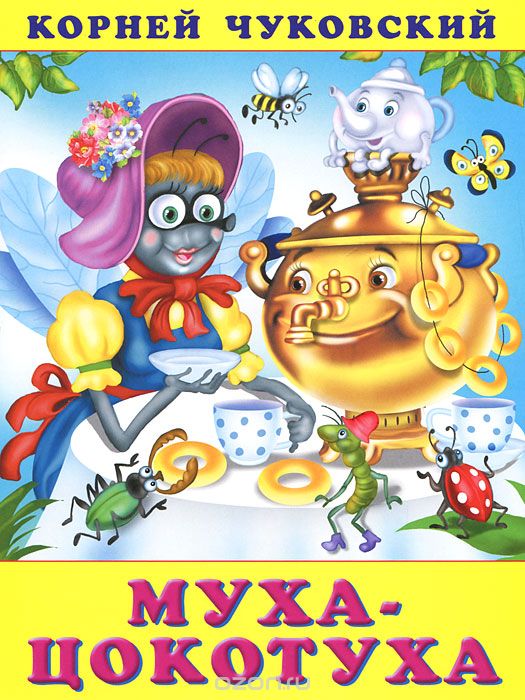 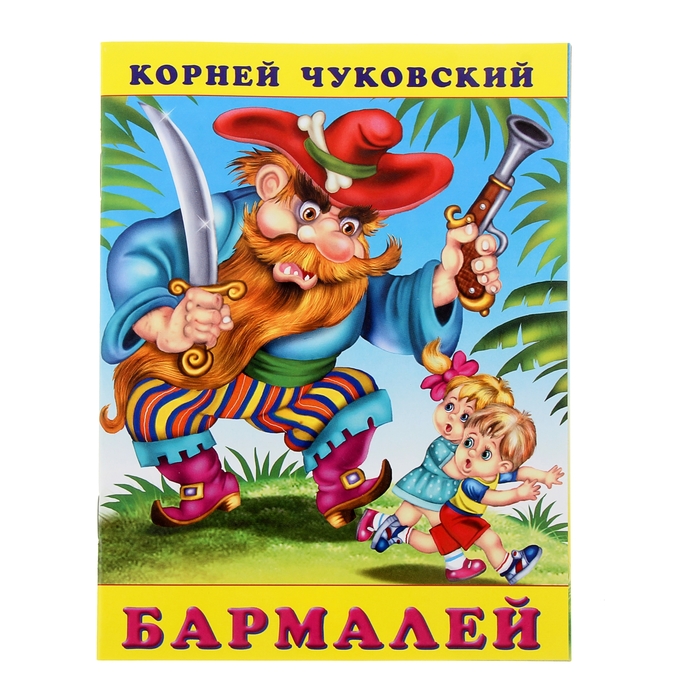 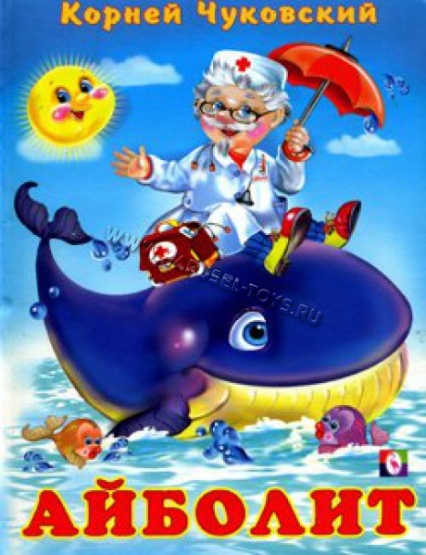 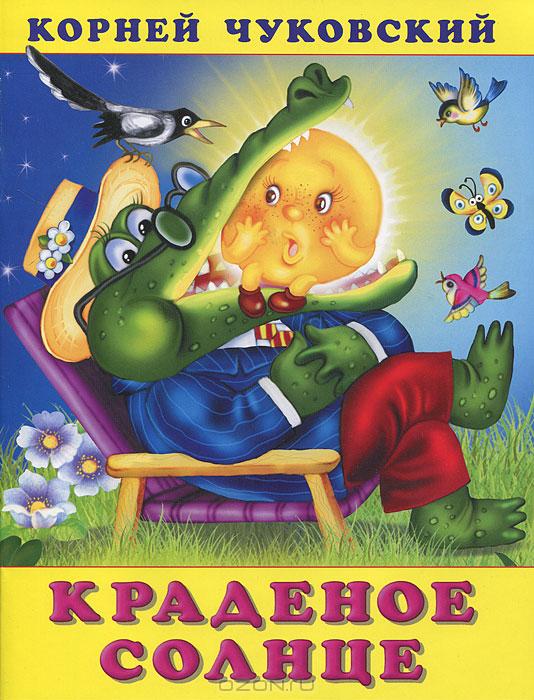 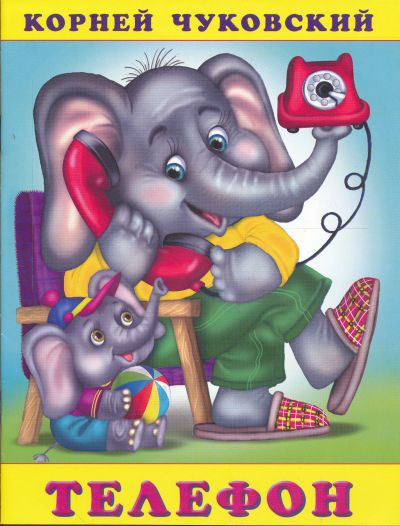 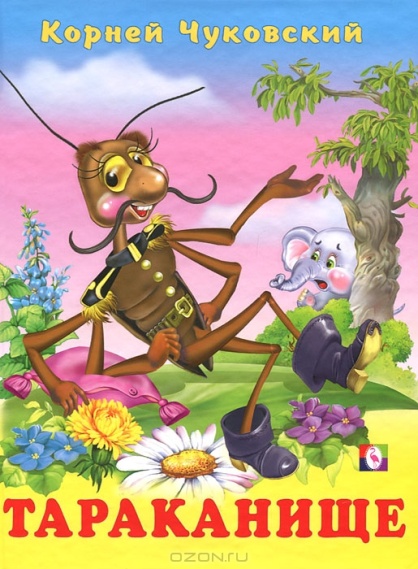 «Крокодил»
Жил да был Крокодил, 
Он по улицам ходил, 
Папиросы курил, 
По-турецки говорил, 
Крокодил, Крокодил, Крокодилович!
«Мойдодыр»
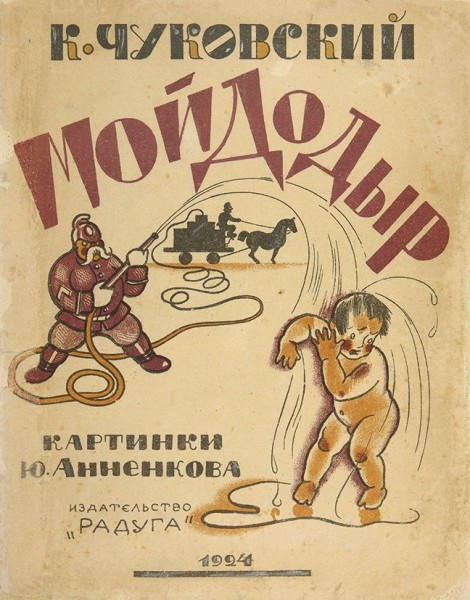 Надо, надо умываться 
По утрам и вечерам, 
А нечистым трубочистам 
Стыд и срам, стыд и срам.
«Муха-цокотуха»
Муха, Муха-Цокотуха, 
Позолоченное брюхо! 
Муха по полю пошла, 
Муха денежку нашла.
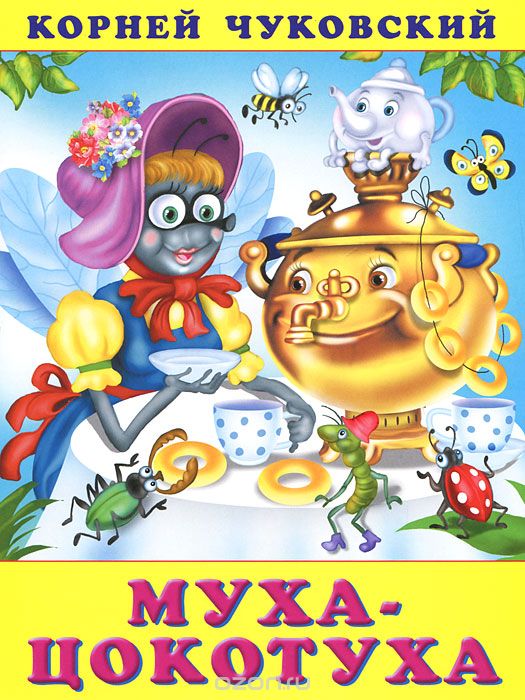 «Айболит»
И пришла к Айболиту лиса: 
Ой, меня укусила оса! 
И пришел к Айболиту барбос: 
Меня курица клюнула в нос.
«Путаница»
Свинки замяукали:     Мяу, мяу!
Кошечки захрюкали:     Хрю, хрю, хрю!
Уточки заквакали:     Ква, ква, ква!
Курочки закрякали:     Кря, кря, кря!
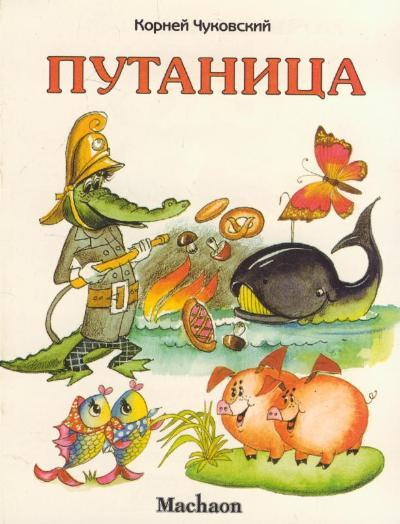 «Федорино горе»
А за нею вилки,Рюмки да бутылки,Чашки да ложкиСкачут по дорожке.
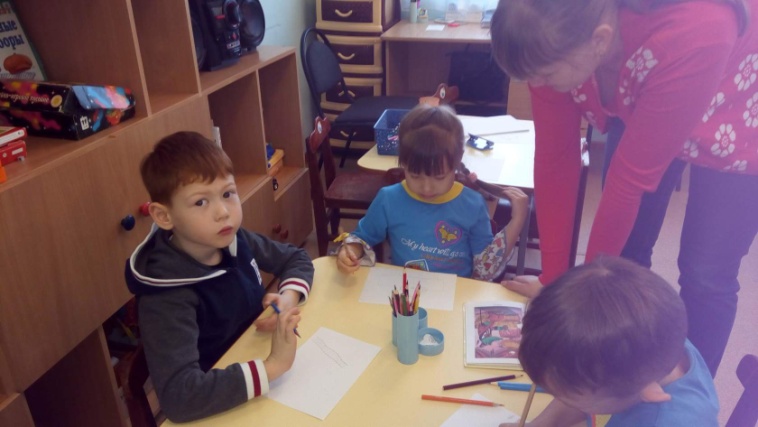 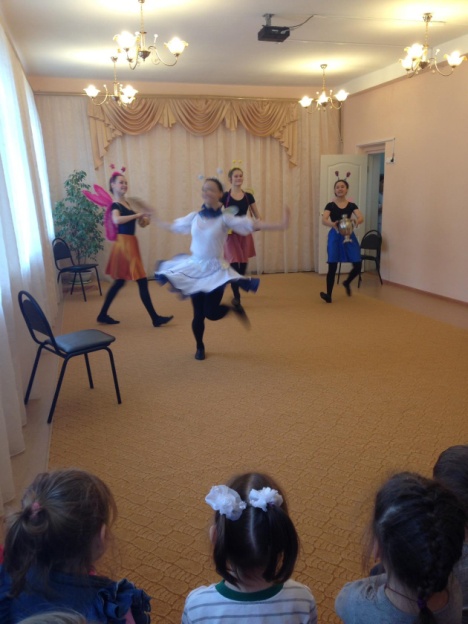 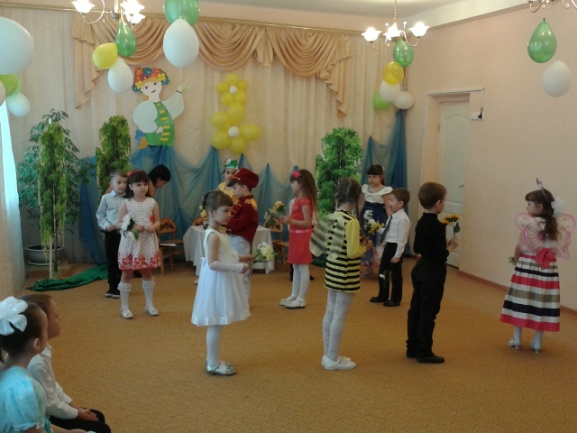 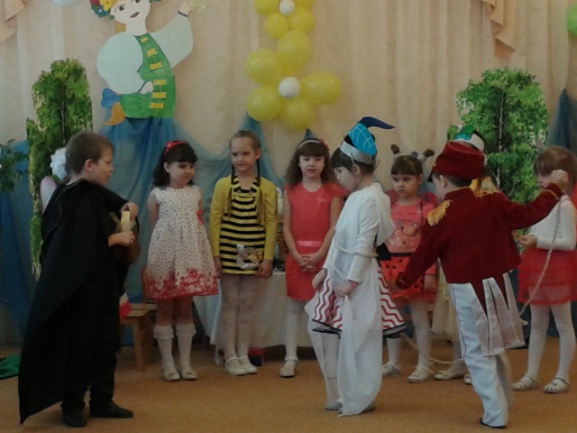 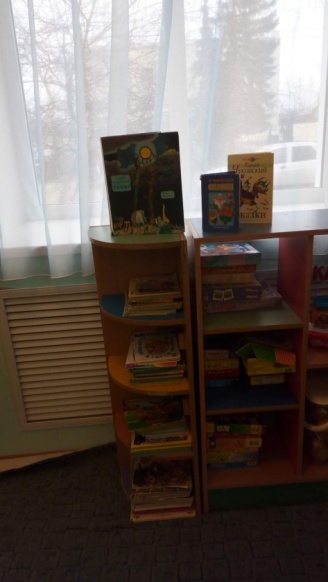 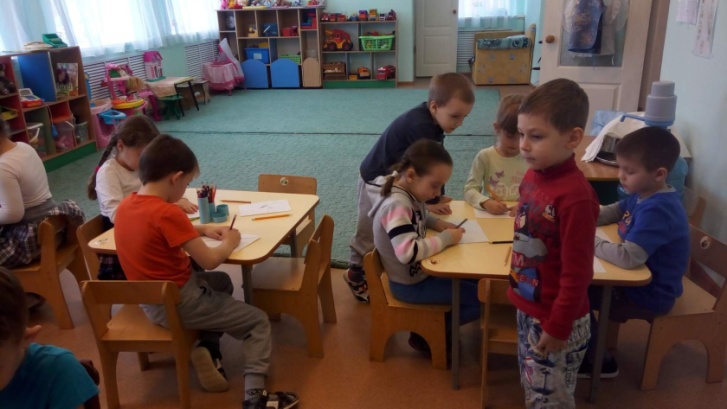 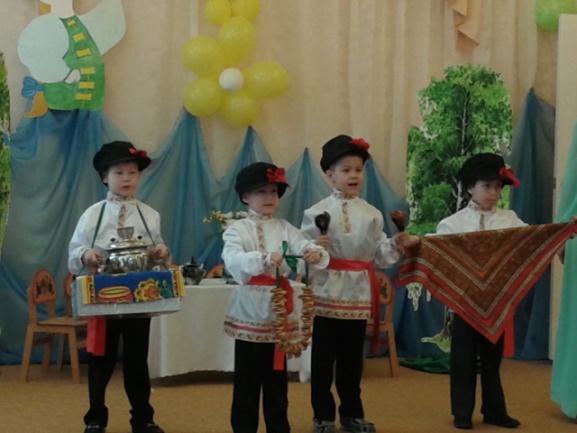 Заключение
Наше исследование показало:
   динамику роста в речевом развитии; 
   повышение уровня знаний детей в образовательной области «Чтение художественной литературы»;
   знакомство детей с жизнью и творчеством К. И. Чуковского; 
    закрепление и систематизация знаний сказок и стихов русского писателя.
«Никогда я не знал, что так радостно быть стариком,Что ни день — мои мысли добрей и светлей.Возле милого Пушкина, здесь, на осеннем Тверском,Я с прощальною жадностью долго смотрю на детей.И усталого, старого, тешит меняБесконечная их беготня и возня.Да к чему бы и жить нам на этой планете,В круговороте кровавых столетий,Когда б не они, не вот этиГлазастые, звонкие дети...»
СПАСИБО ЗА ВНИМАНИЕ!